Beach Ball Talk and Toss
When you catch the ball, answer the question your left thumb lands on.
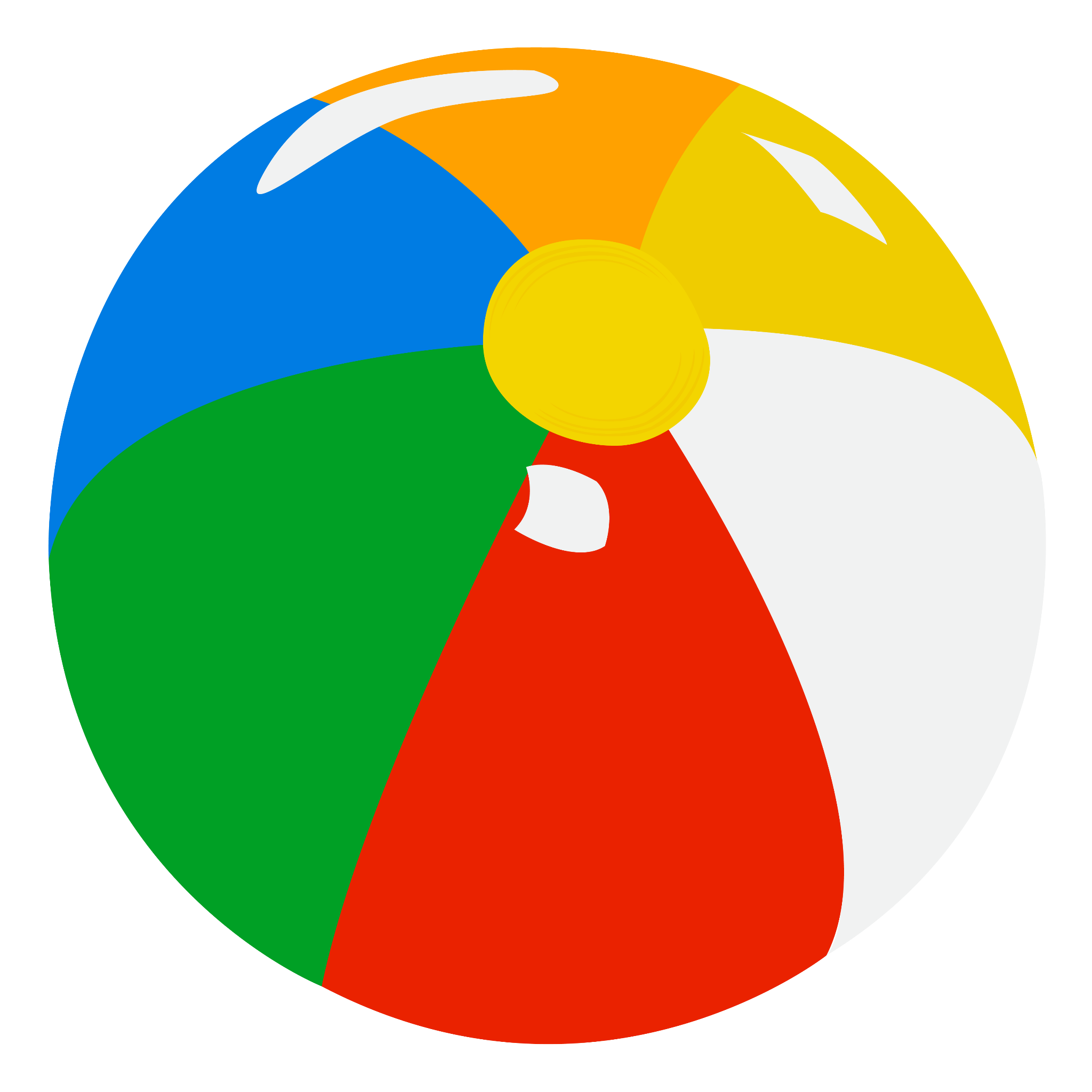 Beach Ball
Talk and Toss
Beach Ball Talk and Toss
Blue: Ever met anyone famous? Tell us more!
Orange: If you could learn any skill instantly, what would it be?
Yellow: If I could travel anywhere . . .
White: What's the best book/podcast/show you've consumed recently?
Red: What's your favorite way to spend a weekend?
Green: I most admire . . .
Essential Question
How does the 5E Instructional Model support authentic teaching and learning for adults?
Learning Goals
Understand how the 5E format supports effective professional learning.
Determine strengths, areas of growth, and professional development support that could benefit your school or site.
5E Card Sort
With a partner, arrange the cards to reflect a 5E model for a PD.
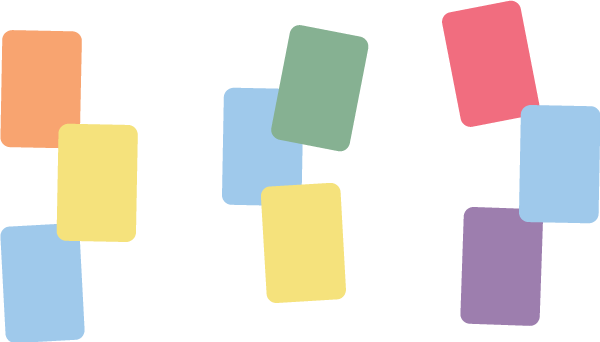 Card Sort
The 5E Instructional Model
Record 3 key points or main ideas. 

What are 2 things that square with your beliefs or teaching practices?

What is 1 thing that is still circling in your mind or that you’re thinking about?
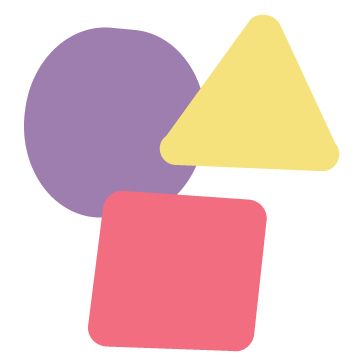 Triangle-Square-Circle
5E Card Sort
Rearrange your original card sort into a sequence that aligns with the research. 

Did you change anything from your original sort?
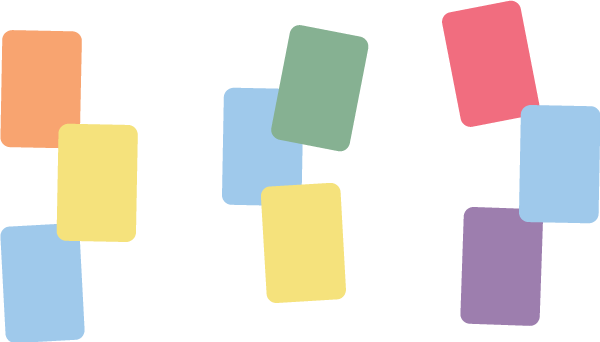 Card Sort
Sequencing Authentic Science Lessons
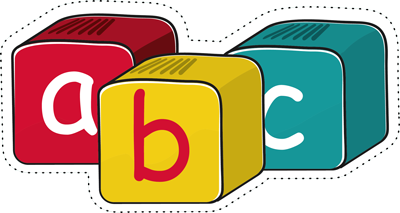 Read through the professional development.
Reference your notes from the 5E reading.
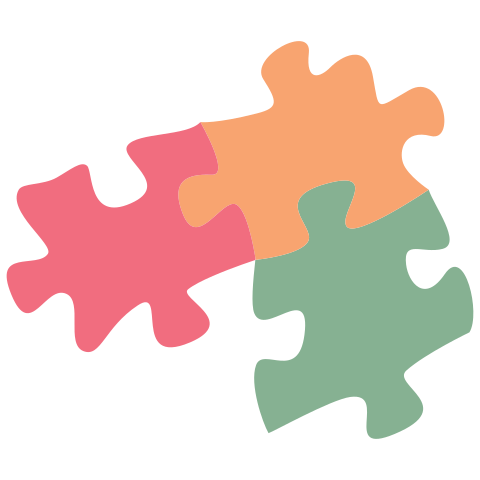 Jigsaw
Sequencing Authentic Science Lessons
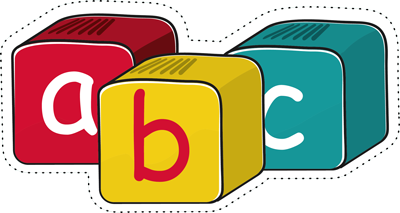 5E Model
In your small group, reread the PD.
Analyze the PD using the 5E vetting handout; focus on your group’s E.
On the chart paper, record examples and evidence of the assigned E.
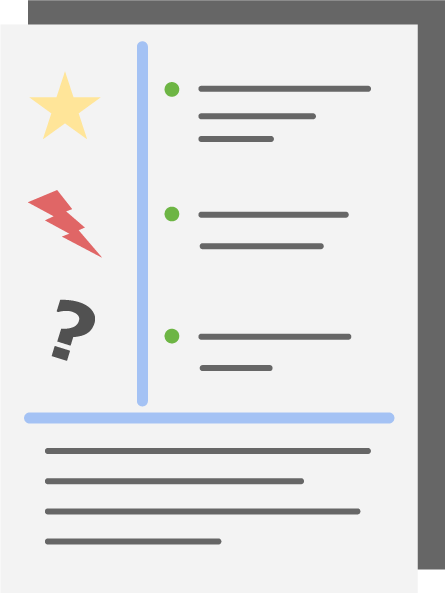 Cornell Notes System
[Speaker Notes: After completing the Cornell Notes posters, ask participants to consider how this PD could benefit their staff, because as LEAD teachers they will be responsible for facilitating PDs like this one for their colleagues at their own school site.]
Six-Word Memoir
How does the 5E Instructional Model support authentic teaching and learning for adults? 

Answer the above question using only six words.
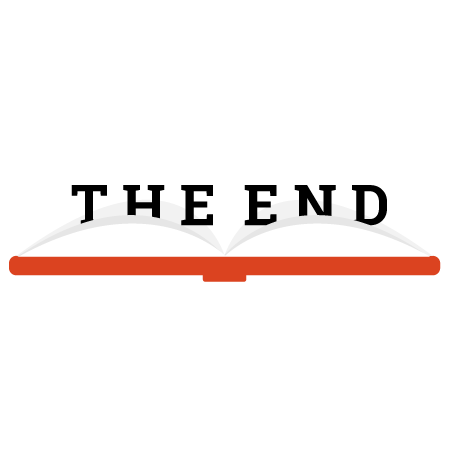 Six-Word Memoir
[Speaker Notes: This is a strategy of brevity. You can say a lot briefly. Six-Word Memoirs do just that. Learners summarize topics in six words. Saying less requires identifying essential facts. It means thinking about word choice. It also requires eliminating unimportant information. It's not easy, but it's doable. 

For example, if the subject was Rosa Parks, they might write, "Refused to move. Launched a movement." If they had read the short story, "To Build a Fire", they might write, "Man vs. Nature. Nature wins. Again."]
LEARN Strategy Reflection
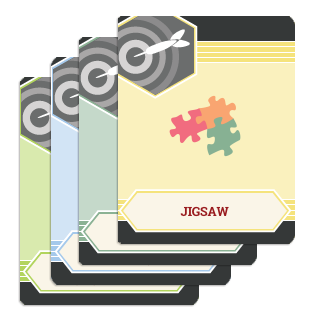 Beach Ball Talk and Toss
Card Sort
Triangle-Square-Circle
Jigsaw
Cornell Notes System
Six-Word Memoir